１．提出物について（全員提出）
①パスポート（顔写真のページ）のコピー
②在留カード（両面）のコピー
③資格外活動状況報告書
　※在留資格が「留学」であること　
　※在留期限が５月１日以降まであるもの
④緊急連絡先確認書（2020年）
⑤留学生カード（国際交流センターで配付）
⑥日本語能力試験結果のコピー（学部生のみ）
未提出だと・・
提出期限
2020年5月15日（金）
留学生として扱えません！！
（出入国在留管理局に報告できません）
２．授業料の支払いについて
前期納付締切日：5月12日（火）
後期納付締切日：10月12日（月）
延納手続き締切日
（本館１階　財務部で申請）
前期：4月22日（水）まで　
後期：9月25日（金）まで
支払い
期限を
延ばしたい
前期納付締切日：6月29日（月）
後期納付締切日：11月27日（金）
注１．海外送金が必要な留学生は早めに手続きを！！
　２．納付は、必ず金融機関をとおして振り込んでください。
３．授業料の減免(３０％)について
【対象】
①１ページに記載している提出物をすべて提出していること
②基準単位を満たしている者　※下表参照
③経済的事由により修学が困難であると認められる者
④申請手続きを期限内までに行った者（締切厳守）
⑤昨年度「　　」対象行事へ参加した者
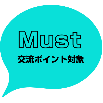 ＜基準単位＞
受付開始日
５月初旬（GW明け）予定
詳細については、K’s Lifeから通知
４．休学・退学について
病気などその他の理由で、
やむを得ず休学や退学をしなければ
ならなくなった時は…
事前に国際交流センターに
相談して下さい！
「休学願」受付期間
通年休学・前期休学　4月22日まで
後期休学　　　　　   9月25日まで
５．住所等の変更について
*住所、保証人等を変更した場合
留学生カードの修正
各種変更届の提出（印鑑が必要）
*携帯電話番号、E-MAILを変更した場合
留学生カードの修正
K’s Lifeの個人データを各自で修正
すぐに国際交流センターに来室し、
変更手続きを行ってください
[Speaker Notes: ①連絡先を変更したら、すぐに手続きを行うこと。（留学生カードの変更を忘れないように！）

　②Ｋ‘Ｓ　LIFEに登録されている住所、電話番号と実際の連絡先が一致していない学生が多々います。必ず、履修登録時に確認すること！]